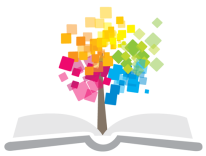 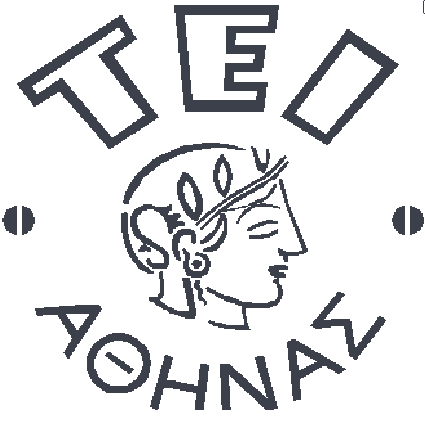 Ανοικτά Ακαδημαϊκά Μαθήματα στο ΤΕΙ Αθήνας
Ανόργανη και Οργανική Χημεία (Θ)
Ενότητα 10: Ονοματολογία Οργανικών Ενώσεων
Σπύρος Παπαγεωργίου, Χημικός MSc, Καθηγητής Εφαρμογών
Τμήμα Αισθητικής και Κοσμητολογίας
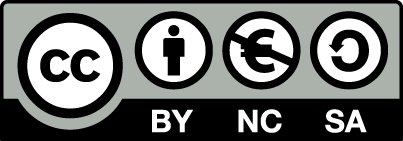 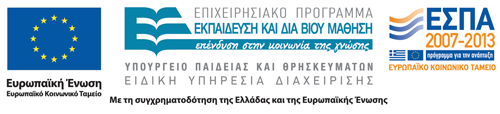 Οργανικές ενώσεις 1/4
Μορφή ανθρακικής αλυσίδας
Λειτουργική ομάδα
Είδος δεσμών
Ομόλογες σειρές
Άκυκλες
Κυκλικές
Κορεσμένες
Ακόρεστες
Ετεροκυκλικές
Ισοκυκλικές
1
Οργανικές ενώσεις 2/4
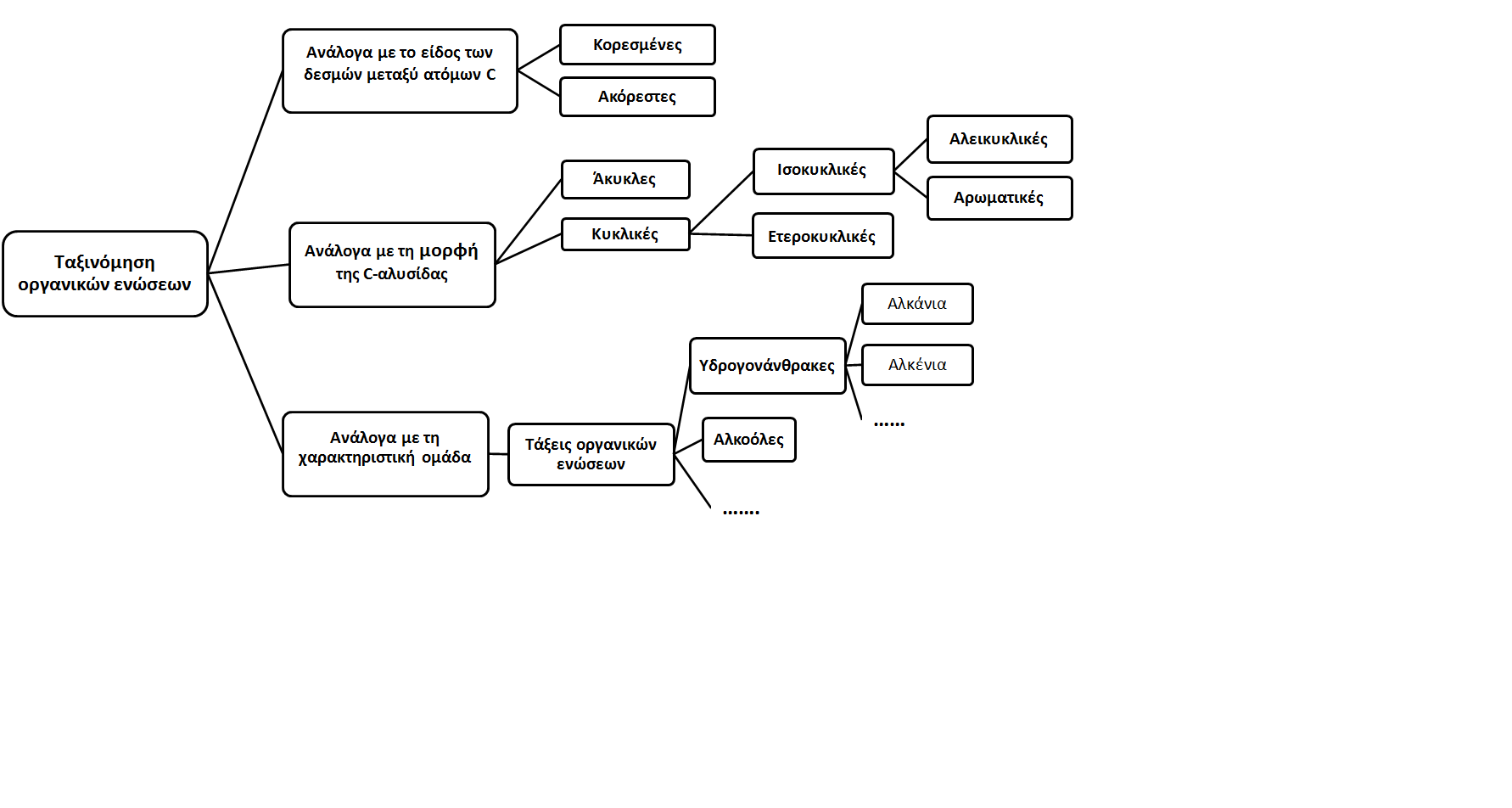 2
Οργανικές ενώσεις 3/4
3
Οργανικές ενώσεις 4/4
4
Λειτουργικές ομάδες 1/3
Λειτουργικές ομάδες που περιέχουν μόνο C.
Λειτουργικές ομάδες που περιέχουν ετεροάτομο.
Λειτουργικές ομάδες που περιέχουν διπλό δεσμό άνθρακα- οξυγόνου.
5
Ομόλογες σειρές
Οργανικές ενώσεις με ίδια λειτουργική ομάδα.
Παρόμοιες χημικές ιδιότητες.
Φυσικές ιδιότητες που μεταβάλλονται ομαλά από ένα μέλος της σειράς σε επόμενο.
6
Λειτουργικές ομάδες 2/3
Η καρβοξυομάδα (-COOH).
Η σουλφοξυομάδα (-SO3H).
Η καρβοαλκοξυομάδα (-COO-C- ή -COOR, R: με την ευρεία έννοια οποιασδήποτε ανθρακούχας ομάδας).
Η αλοφορμυλομάδα (-COX, X: ιώδιο, βρώμιο, χλώριο και φθόριο).
H καρβοξαμιδομάδα (-CONH2).
Η κυανομάδα (-CN).
Η φορμυλομάδα (-CHO).
Η οξομάδα >CO-) .
Η υδροξυομάδα (-OH).
Η σουλφυδρυλομάδα (-SH).
H αμινομάδα (>N-).
Η ιμινομάδα (=N-).
7
Λειτουργικές ομάδες 3/3
Η αλκοξυομάδα (-C-O-C-, ή RO-, R: με την ευρεία έννοια οποιασδήποτε ανθρακούχας ομάδας).
H αλκοθειομάδα (-C-S-C-, ή RS-, R: με την ευρεία έννοια οποιασδήποτε ανθρακούχας ομάδας).
Η αλκινυλομάδα (-C≡C-)
Η αλκενυομάδα (>C=C<)
Η αρυλομάδα (Ar-)
Τα αλογόνα (-X, όπου X: ιώδιο, βρώμιο, χλώριο και φθόριο)
Η νιτροομάδα (-NO2)
Η νιτρωδοομάδα (-NO)
Η διαζωμάδα (=N2)
Η αζωομάδα (-N=N-)
Η αλκυλοομάδα (-R όπου R: με τη στενή έννοια του αλκυλίου.)
8
Τέλος Ενότητας
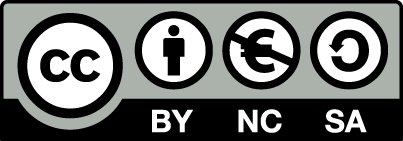 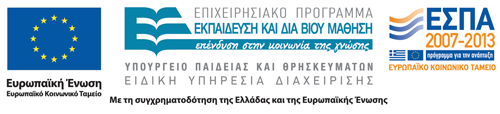 Σημειώματα
Σημείωμα Αναφοράς
Copyright Τεχνολογικό Εκπαιδευτικό Ίδρυμα Αθήνας, Σπύρος Παπαγεωργίου. Σπύρος Παπαγεωργίου. «Ανόργανη και Οργανική Χημεία (Θ). Ενότητα 10: Ονοματολογία Οργανικών Ενώσεων». Έκδοση: 1.0. Αθήνα 2014. Διαθέσιμο από τη δικτυακή διεύθυνση: ocp.teiath.gr.
Σημείωμα Αδειοδότησης
Το παρόν υλικό διατίθεται με τους όρους της άδειας χρήσης Creative Commons Αναφορά, Μη Εμπορική Χρήση Παρόμοια Διανομή 4.0 [1] ή μεταγενέστερη, Διεθνής Έκδοση.   Εξαιρούνται τα αυτοτελή έργα τρίτων π.χ. φωτογραφίες, διαγράμματα κ.λ.π., τα οποία εμπεριέχονται σε αυτό. Οι όροι χρήσης των έργων τρίτων επεξηγούνται στη διαφάνεια  «Επεξήγηση όρων χρήσης έργων τρίτων». 
Τα έργα για τα οποία έχει ζητηθεί και δοθεί άδεια  αναφέρονται στο «Σημείωμα  Χρήσης Έργων Τρίτων».
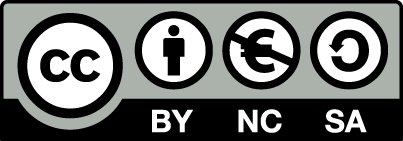 [1] http://creativecommons.org/licenses/by-nc-sa/4.0/ 
Ως Μη Εμπορική ορίζεται η χρήση:
που δεν περιλαμβάνει άμεσο ή έμμεσο οικονομικό όφελος από την χρήση του έργου, για το διανομέα του έργου και αδειοδόχο
που δεν περιλαμβάνει οικονομική συναλλαγή ως προϋπόθεση για τη χρήση ή πρόσβαση στο έργο
που δεν προσπορίζει στο διανομέα του έργου και αδειοδόχο έμμεσο οικονομικό όφελος (π.χ. διαφημίσεις) από την προβολή του έργου σε διαδικτυακό τόπο
Ο δικαιούχος μπορεί να παρέχει στον αδειοδόχο ξεχωριστή άδεια να χρησιμοποιεί το έργο για εμπορική χρήση, εφόσον αυτό του ζητηθεί.
Επεξήγηση όρων χρήσης έργων τρίτων
Δεν επιτρέπεται η επαναχρησιμοποίηση του έργου, παρά μόνο εάν ζητηθεί εκ νέου άδεια από το δημιουργό.
©
διαθέσιμο με άδεια CC-BY
Επιτρέπεται η επαναχρησιμοποίηση του έργου και η δημιουργία παραγώγων αυτού με απλή αναφορά του δημιουργού.
διαθέσιμο με άδεια CC-BY-SA
Επιτρέπεται η επαναχρησιμοποίηση του έργου με αναφορά του δημιουργού, και διάθεση του έργου ή του παράγωγου αυτού με την ίδια άδεια.
διαθέσιμο με άδεια CC-BY-ND
Επιτρέπεται η επαναχρησιμοποίηση του έργου με αναφορά του δημιουργού. 
Δεν επιτρέπεται η δημιουργία παραγώγων του έργου.
διαθέσιμο με άδεια CC-BY-NC
Επιτρέπεται η επαναχρησιμοποίηση του έργου με αναφορά του δημιουργού. 
Δεν επιτρέπεται η εμπορική χρήση του έργου.
Επιτρέπεται η επαναχρησιμοποίηση του έργου με αναφορά του δημιουργού.
και διάθεση του έργου ή του παράγωγου αυτού με την ίδια άδεια
Δεν επιτρέπεται η εμπορική χρήση του έργου.
διαθέσιμο με άδεια CC-BY-NC-SA
διαθέσιμο με άδεια CC-BY-NC-ND
Επιτρέπεται η επαναχρησιμοποίηση του έργου με αναφορά του δημιουργού.
Δεν επιτρέπεται η εμπορική χρήση του έργου και η δημιουργία παραγώγων του.
διαθέσιμο με άδεια 
CC0 Public Domain
Επιτρέπεται η επαναχρησιμοποίηση του έργου, η δημιουργία παραγώγων αυτού και η εμπορική του χρήση, χωρίς αναφορά του δημιουργού.
Επιτρέπεται η επαναχρησιμοποίηση του έργου, η δημιουργία παραγώγων αυτού και η εμπορική του χρήση, χωρίς αναφορά του δημιουργού.
διαθέσιμο ως κοινό κτήμα
χωρίς σήμανση
Συνήθως δεν επιτρέπεται η επαναχρησιμοποίηση του έργου.
Διατήρηση Σημειωμάτων
Οποιαδήποτε αναπαραγωγή ή διασκευή του υλικού θα πρέπει να συμπεριλαμβάνει:
το Σημείωμα Αναφοράς
το Σημείωμα Αδειοδότησης
τη δήλωση Διατήρησης Σημειωμάτων
το Σημείωμα Χρήσης Έργων Τρίτων (εφόσον υπάρχει)
μαζί με τους συνοδευόμενους υπερσυνδέσμους.
Χρηματοδότηση
Το παρόν εκπαιδευτικό υλικό έχει αναπτυχθεί στo πλαίσιo του εκπαιδευτικού έργου του διδάσκοντα.
Το έργο «Ανοικτά Ακαδημαϊκά Μαθήματα στο ΤΕΙ Αθηνών» έχει χρηματοδοτήσει μόνο την αναδιαμόρφωση του εκπαιδευτικού υλικού. 
Το έργο υλοποιείται στο πλαίσιο του Επιχειρησιακού Προγράμματος «Εκπαίδευση και Δια Βίου Μάθηση» και συγχρηματοδοτείται από την Ευρωπαϊκή Ένωση (Ευρωπαϊκό Κοινωνικό Ταμείο) και από εθνικούς πόρους.
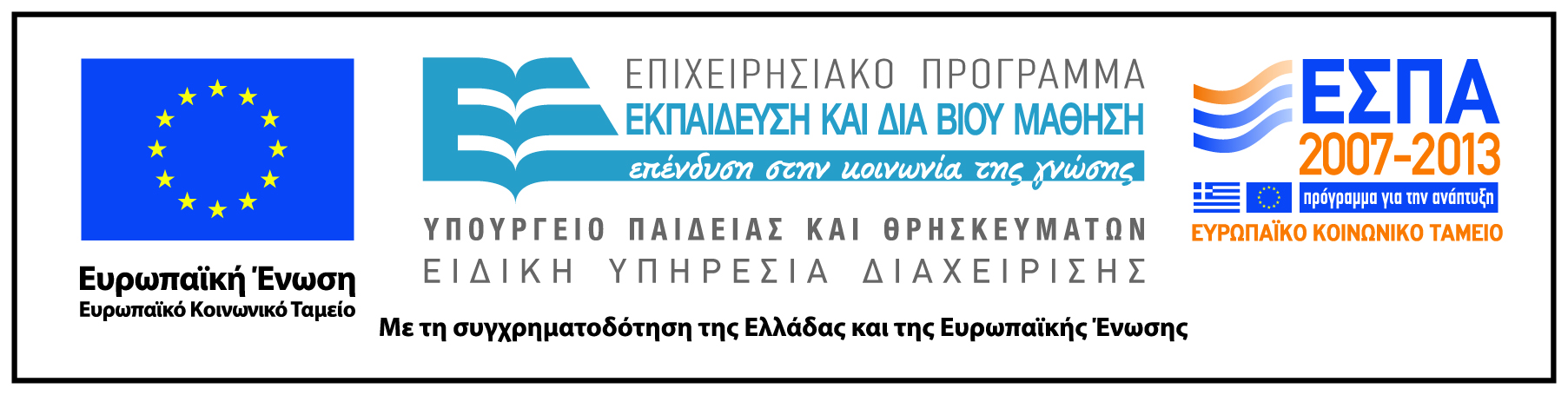